LA GUERRA FRÍA 
(1945-1989)
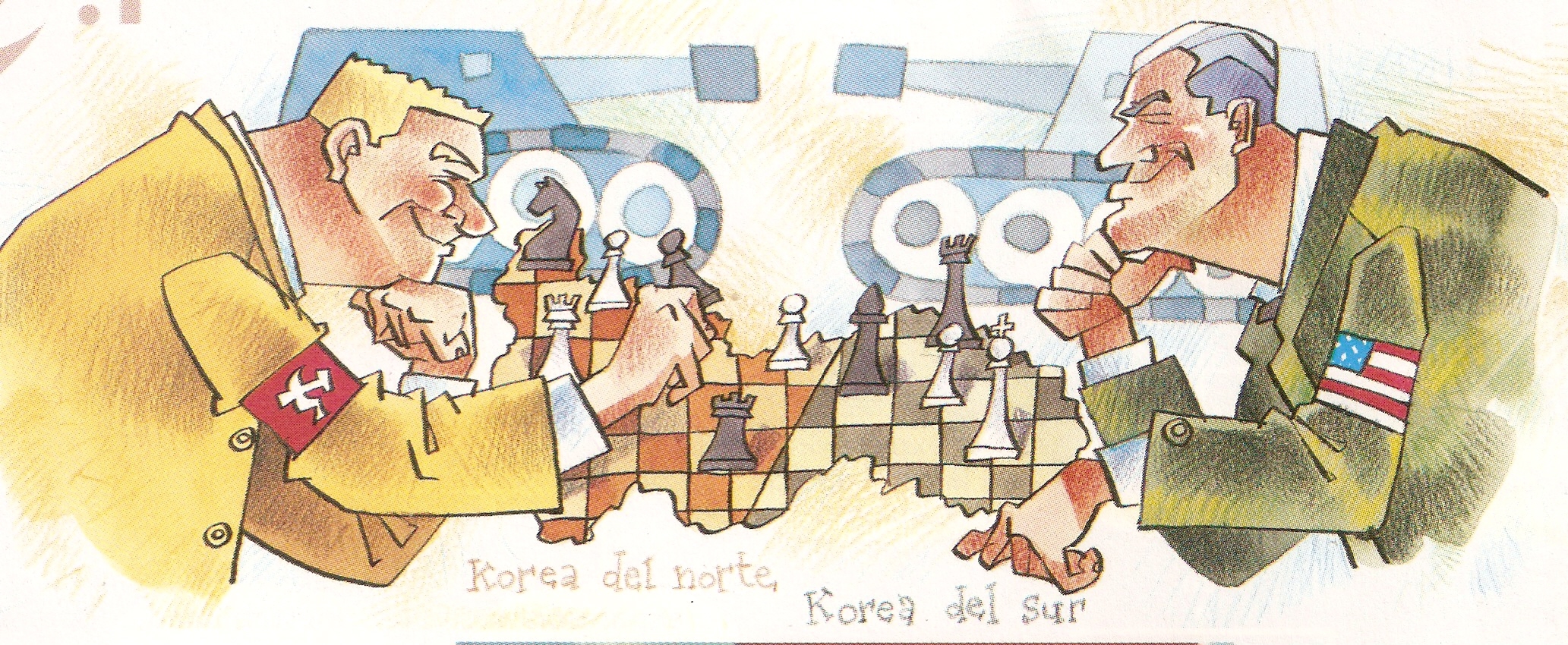 DEFINICIÓN
Es el periodo de enfrentamiento indirecto entre Estados Unidos y la Unión Soviética.

Es una etapa en la cual EE.UU y la URSS intervienen en otros países compitiendo por tener mayores lugares de influencia. Es también una etapa de una “acelerada carrera armamentista”.
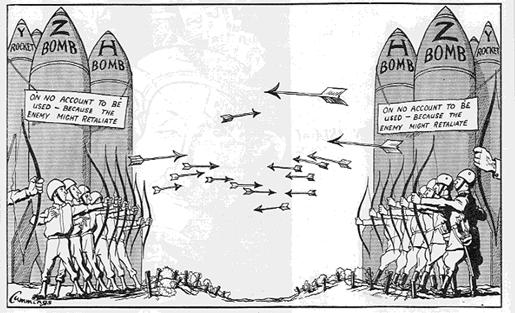 Las dos potencias tratan de influir en los sectores políticos y sociales de varios países. Esta influencia se manifiesta en el apoyo económico y militar a los grupos que son partidarios del capitalismo estadounidense o del comunismo soviético.
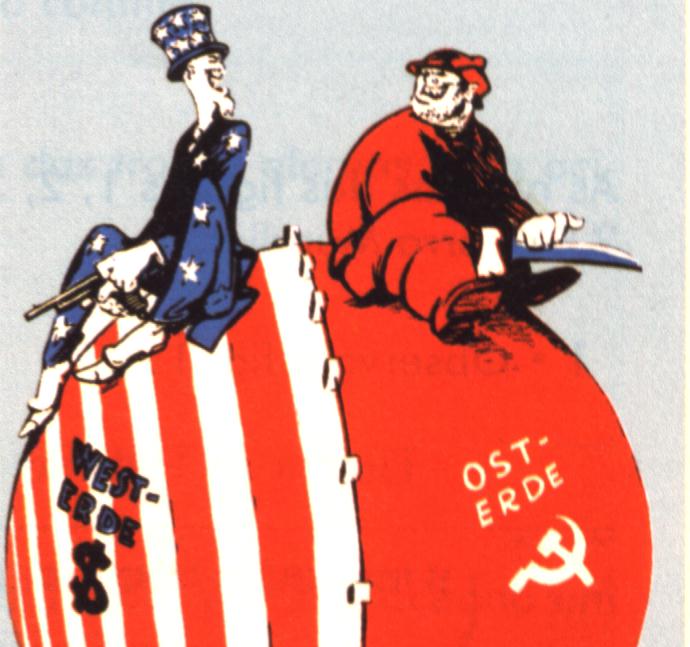 ENFRENTAMIENTO BIPOLAR
IDEOLÓGICO: Democracia liberal vs. Dictaduras comunistas.

ECONÓMICO: Capitalismo y sociedad de bienestar vs. Economía central planificada.

MILITAR: Carrera armamentista. Apoyo a países periféricos.

AEROESPACIAL: Conquista del espacio exterior.
ENFRENTAMIENTO BIPOLAR
ESPIONAJE: CIA vs. KGB. Creación de grupos subversivos y/o paramilitares en otros países. Golpes de estado.
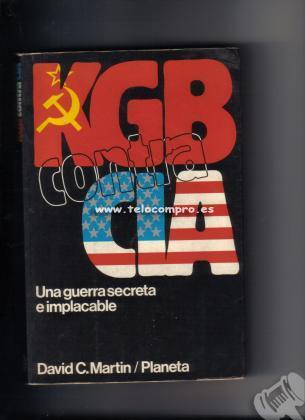 ETAPAS
PRIMER PERIODO (1945-1972)
Harry Truman anuncia que la misión de Estados Unidos es detener la expansión del comunismo soviético.

Es una etapa de fuerte rivalidad pero sin enfrentamientos directos.

Se forman alianzas militares: La OTAN y el Pacto de Varsovia.
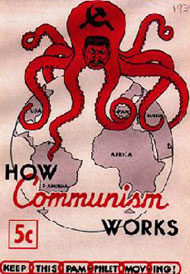 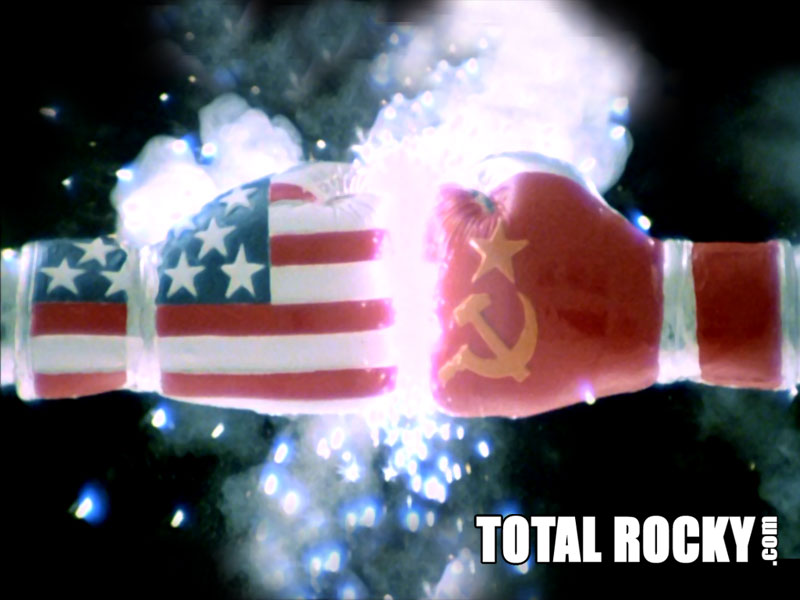 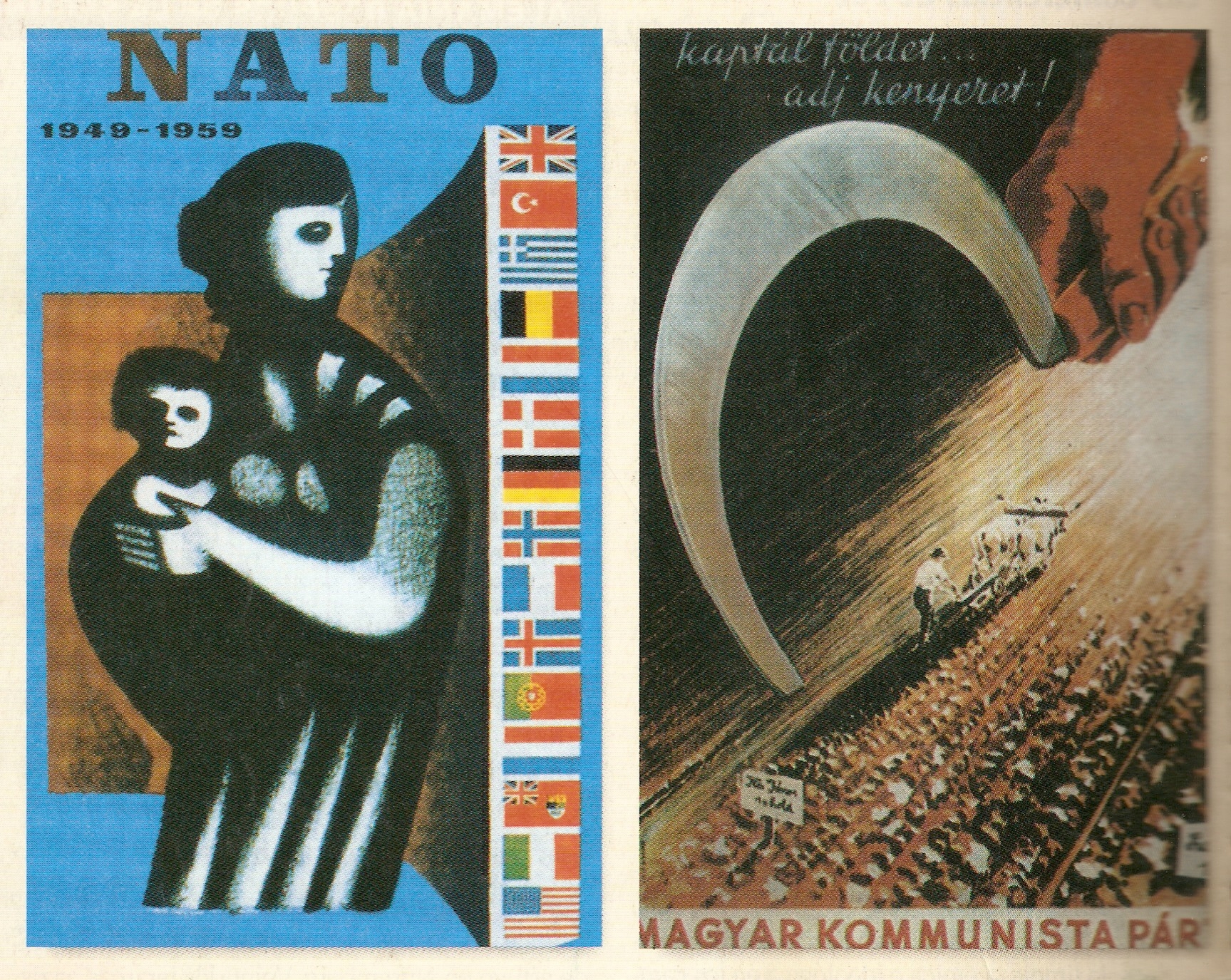 ETAPAS
2. SEGUNDO PERIODO (1972-1989)

 Se produce un acercamiento entre las dos potencias. A ese periodo se le conoce como “coexistencia pacífica”. Luego se reinicia la rivalidad (Afganistán)

Se inicia una carrera por conquistar el espacio: “La guerra de las galaxias”.

Llega a su fin con la caída del Muro de Berlín.
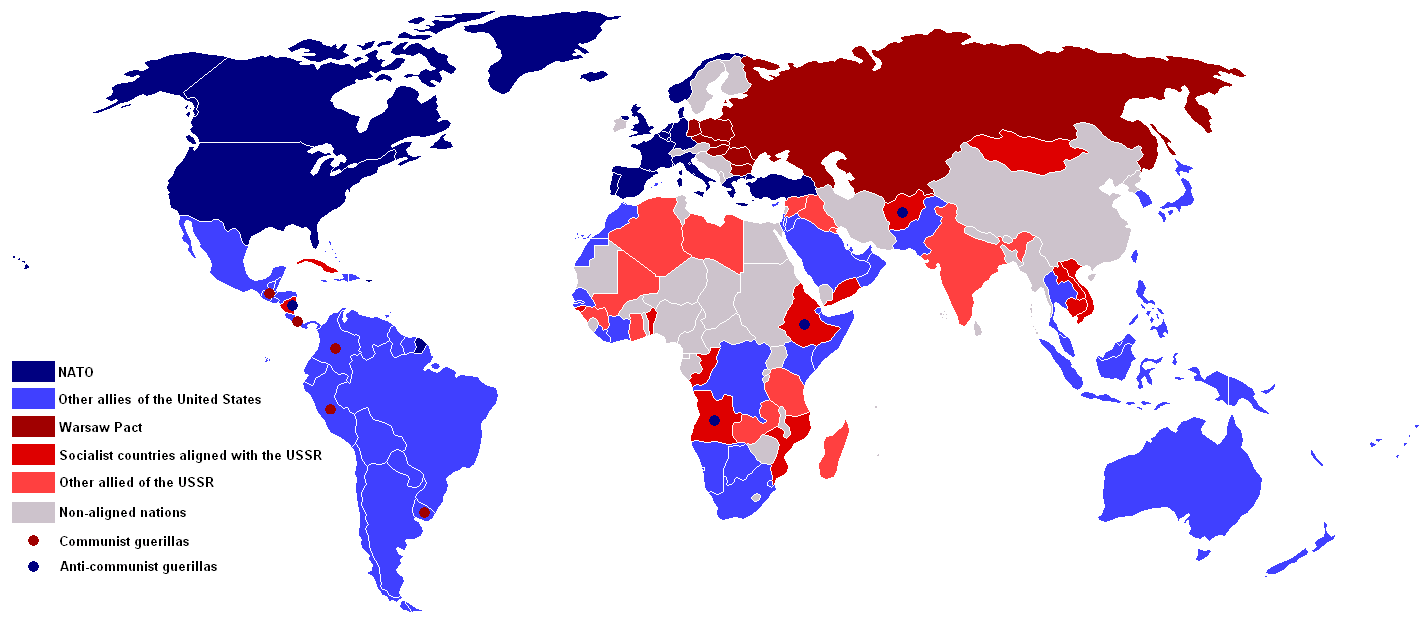 ESTADOS UNIDOS Y EL PLAN MARSHALL
Plan estadounidense de ayuda para la reconstrucción económica de Europa.

Consistió en la entrega de alimentos, materias primas, maquinarias, combustible, material bélico y dinero.

Su objetivo fue detener la influencia de la URSS en Europa Occidental.
LA URSS Y EL COMECON
Respuesta soviética al Plan Marshall.

Acuerdo económico entre la URSS y los países comunistas europeos.

Se estableció un mercado común y una planificación económica conjunta para lograr el desarrollo económico.

Los países comunistas establecieron gobiernos de estilo soviético denominados repúblicas o democracias populares y adoptaron el modelo económico y político de la URSS.
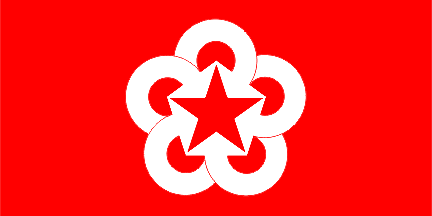 COMECON
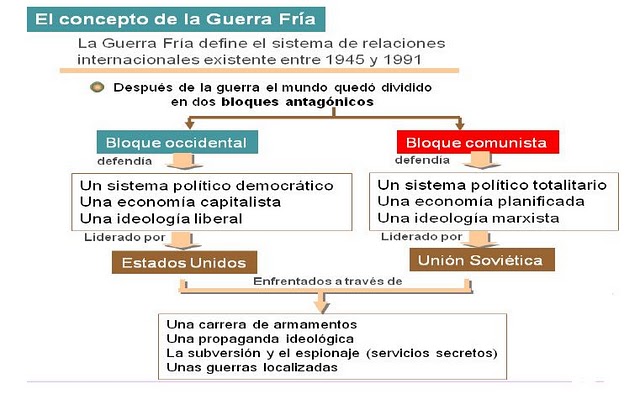 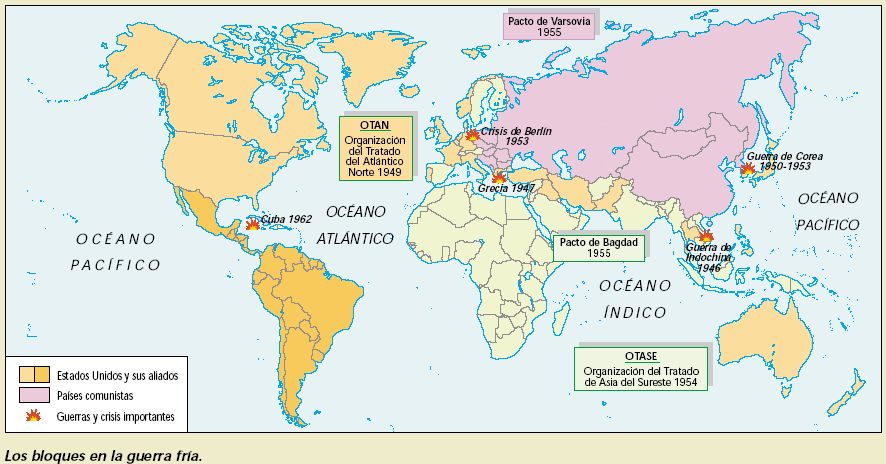